Psychosomatic and Depressive Disorders: Intensive Short-term Dynamic Psychotherapy
Allan Abbass MD, FRCPC
Dalhousie University, Canada
www.allanabbass.com
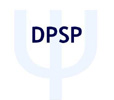 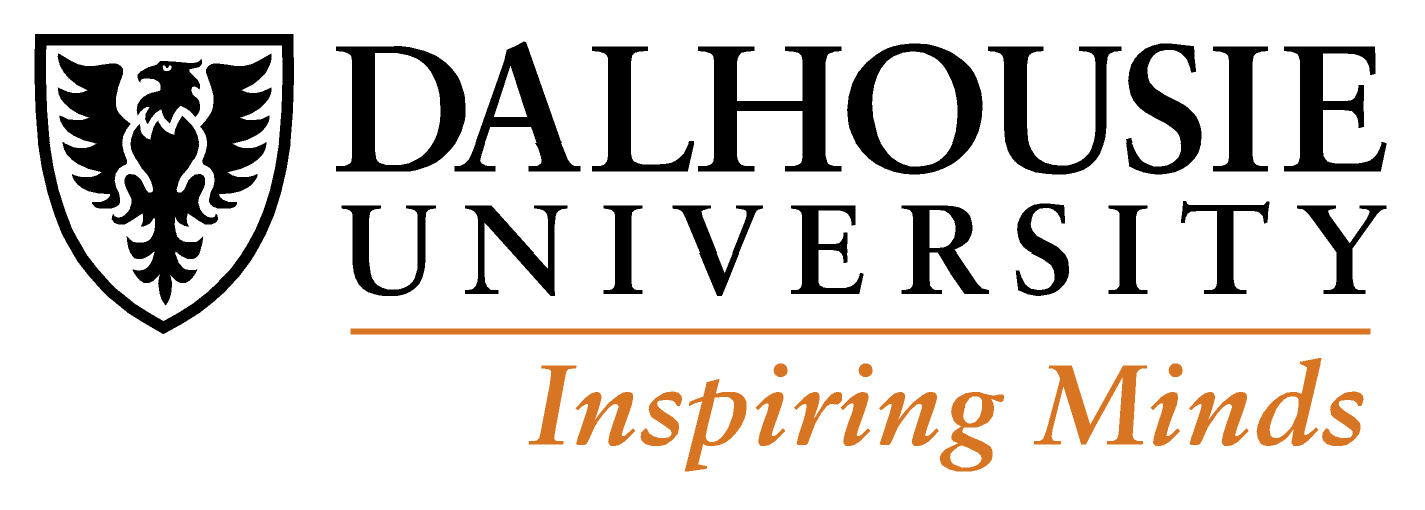 Dr Allan Abbass
Courses and training in ISTDP
All course information http://reachingthroughresistance.com/upcoming-events/
Danish 3 day Annual immersion http://reachingthroughresistance.com/wp-content/uploads/2018/04/FlyerAbbassAug2018eng.pdf
Danish Supervision: https://istdp-danmark.dk/istdp-undervisere-2/
Norway Annual Immersion and training information: www.Instituttet.ISTDP.no
Sweden 3 day Annual Immersion and Training 
Halifax Canada Annual Immersion www.allanabbass.com 
Swiss Immersions and training: www.istdp.ch
New book Hidden from View https://www.unlearnyourpain.com/hidden_from_view_book
Dr Allan Abbass
Overall plan for the day
Overview of ISTDP model
Evidence base
Metapsychology and Psychodiagnosis 
Depression and Somatic cases across the spectrum 
Ask questions as we go
Dr Allan Abbass
[Speaker Notes: ----- Meeting Notes (2015-05-07 10:03) -----
hopeless/SI
cpd stays]
Parallels between CBT and ISTDP
Pressure = identify assumptions and beliefs
Clarification: to explore cognition, Cost benefit analysis, Reality Testing
Challenge = Switching thoughts
Recapitulation of links = Behavioral analysis
Identifying cycles and reviewing them
Exposure = can mobilize the unconscious and lead to breakthroughs
Graded exposure = Graded Format
Response prevention = ~ Challenge
Dr Allan Abbass
Interrupted attachments cause pain, rage and guilt about 
rage toward attachment figures 
if this happens early in life, the feelings are buried
Unconscious rage, guilt about rage and grief cause symptoms, avoidance of closeness  and self destructiveness: defeats standard treatments
Focusing on the avoidance of feelings and closeness with 
therapist activates these feelings, anxiety and defense:
 allows direct detection of unconscious operations
The direct somatic experience of these feelings, 
especially Guilt, removes the symptoms, avoidance 
of closeness and self destructive tendencies
Dr Allan Abbass
D-ISTDP
Dr Allan Abbass
Evidence for Intensive Short-term Dynamic Psychotherapy
>40 Randomized Controlled Trials
Meta-analyses of 28 RCTs (Lilliengren et al, 2016):
Large persistent symptom effects d > 1.0 (symptoms), Medium d=.55 for Interpersonal problems
Effects increase significantly in follow-up
Low drop out at 16%
Outperforms controls with moderate to large effects
Outperforms other Bona Fide Treatments in follow up
>20 studies support it as cost effective
17 studies of somatic disorders
Dr Allan Abbass
Efficacious with refractory patient groups: 11 studies. Treatment Resistant Depression RCT: 16 sessions Town et al, 2017
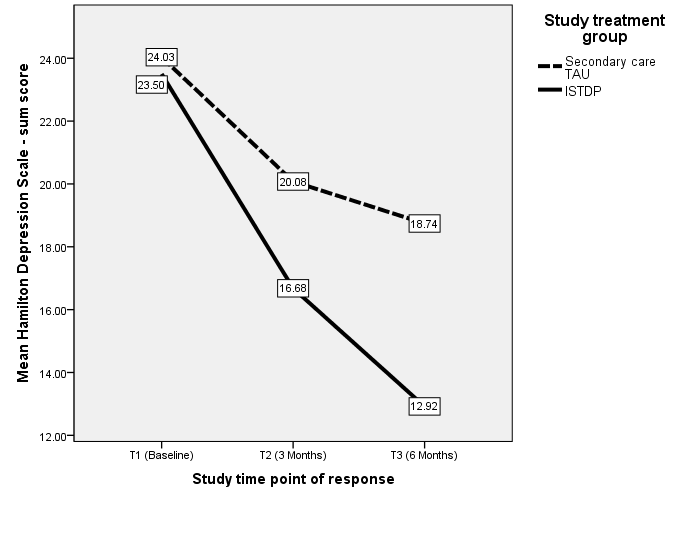 3.7% Full Remission
36% Full Remission
Dr Allan Abbass
Dr Allan Abbass
Efficacious for Chronic Pain
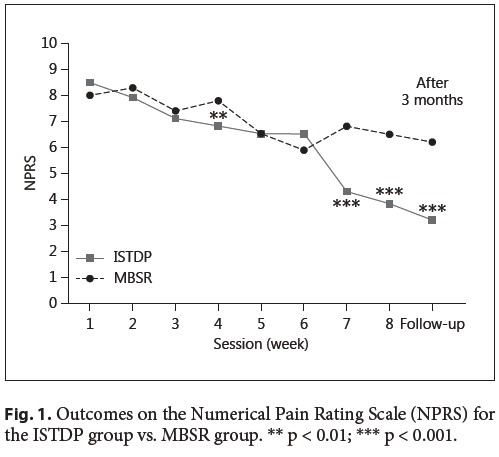 Dr Allan Abbass
Chavooshi et al, 2016
21 Cost Based Outcome Studies of ISTDP
Spectrum of conditions including somatic symptoms

High rates of return to work (70-80% average) even from wcb, long term disability 

70% drops in emergency use
25-50% drop in doctor use
Up to 85% drop in hospital use
Dr Allan Abbass
Total Doctor and Hospital Costs/ patient: N=890, 7.3 SessionsAbbass, Kisely, Rasic, Town and Johansson 2015, J Psychiatric Research
17X cost offset
Normal  Population Costs
Dr Allan Abbass
Patients with PseudoseizuresN=28, 3.6 sessions of ISTDP Russell et al, 2016
Hospital Costs
Doctor Costs
Normal 
Population
Dr Allan Abbass
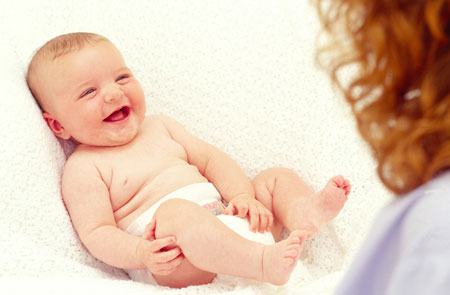 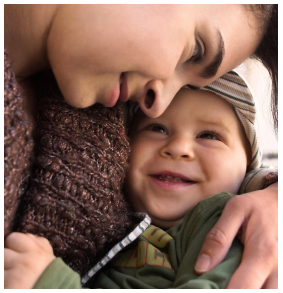 BOND
With
Parents
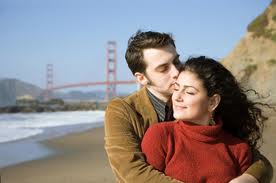 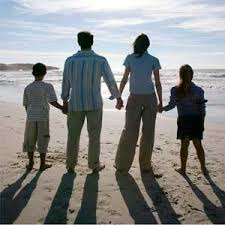 BOND
With
Others
Dr Allan Abbass
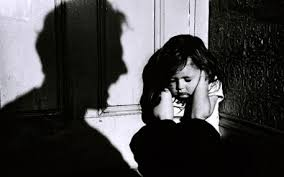 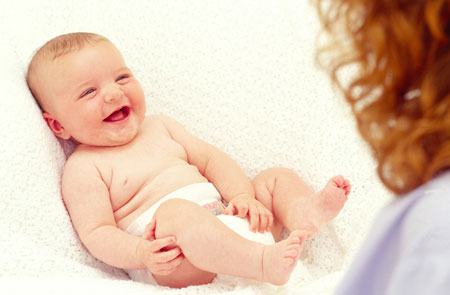 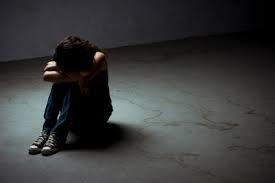 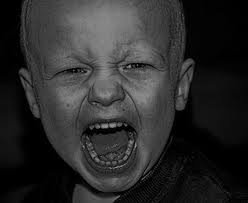 BOND
With
Parents
Trauma
PAIN
FEAR
Rage, Guilt
about the Rage
Avoid closeness
Depression   
Character Disorder 
Somatic Symptoms
Intergenerational
Transmission of Trauma
Dr Allan Abbass
Transference
(Therapist/
Doctor)
Current
person
Past
person
Dr Allan Abbass
[Speaker Notes: New 1.2]
Unconscious
Defense
Unconscious
Anxiety
Unconscious
Impulses & Feelings
Dr Allan Abbass
[Speaker Notes: 2.1]
Build your own Exposure model for “Phobia of Emotional Closeness and the somatic experience of feelings”
What is the exposure to?
What are the avoidant responses that need to be prevented?
How to align with the patient to face what they have avoided since childhood: closeness and intimacy, self awareness, self care and the somatic  experience of feelings?
What feelings arise when you do such an exposure and response prevention?
Dr Allan Abbass
Complex Transference Feelings (CTF)
Feelings mobilized by trying to therapeutically attach to patient
= appreciation plus irritation toward the therapist 
Linked to the past bond, trauma, pain, rage and guilt about rage.
Dr Allan Abbass
Unconscious Therapeutic Alliance
The unconscious healing force
A function of limbic memory and other centers
Mobilized by activating the complex transference feelings
Brings mental images of past relational trauma and clear linkages to trauma
Dr Allan Abbass
Mid rise 
in CTF
High rise
in CTF
Partial 
unlocking
Major 
unlocking
R   >> UTA
Whispers from
 the alliance: concise
understanding
of dynamics
R   > UTA
Negation, slips of the tongue
R  < UTA
Rage, grief: 
clear linkages
R   << UTA
Rage and Guilt: image transfer
R= Resistance
UTA+ Unconscious Therapeutic Alliance
Dr Allan Abbass
[Speaker Notes: 4.1]
Unconscious Anxiety and defenses =  somatization
Striated Muscle: Voluntary muscle tension
See with isolation of affect/ self reflection of affect
Smooth Muscle: Body organs
See with Repression
Cognitive –perceptual Disruption
See with primitive defenses
Motor Conversion
See with Repression
Dr Allan Abbass
Initiating ISTDP: Steps
1. Handle barriers to engagement
2. Find the Front of the System
3. Psychodiagnosis
4. Intervene based on anxiety/defense/dynamic parameters

These will determine next interventions, pace and expected processes
Dr Allan Abbass
Find the front and intervene
Dr Allan Abbass
Psychodiagnosis
2. Monitor Anxiety &
Defense responses
Unconscious
Defense
Unconscious
Anxiety
1. Encourage to be  
Present with all
Feelings
Unconscious
Impulses & Feelings
Dr Allan Abbass
[Speaker Notes: NEW 6.1]
Avoid feeling 
the feelings  Low Resistance
Become tense and 
avoid You!  Moderate and High Resistance
4 Response 
Patterns
Become tired, weak, 
depressed or sick in body  High 
Resistance with Repression
Become confused, 
lose senses and 
become afraid  Fragile 
Character Structure
Dr Allan Abbass
Spectrum of Patients with Fragile Character Structure
Spectrum of Psychoneurotic Disorders
Severe/ Borderline
Low Resistant
Moderate Resistant
Highly Resistant
Mild
Moderate
Striated Muscle + Isolation of affect
Smooth Muscle/Conversion + Repression
Cognitive-Perceptual Disruption + Primitive Defenses
Dr Allan Abbass
[Speaker Notes: 3.1]
Spectrum of Patients with Fragile Character Structure
Spectrum of Psychoneurotic Disorders
Severe/ Borderline
Low Resistant
Moderate Resistant
Highly Resistant
Mild
Moderate
Grief
Violent/murderous rage/guilt
Primitive murderous rage/guilt
Primitive torturous rage/ guilt/craving bonds
Dr Allan Abbass
[Speaker Notes: 3.1]
Moderate resistant patient
Have murderous rage and guilt and grief
Anxiety is striated muscle
Main defense is intellectualization /isolation of affect
Dr Allan Abbass
Unlocking of the Unconscious Moderate Resistance
Pressure and limited challenge Complex Transference Feelings are experienced anxiety and defence are removed or reduced
Unconscious Therapeutic Alliance becomes higher than resistance
Linkages and Images of the unconscious emerge
Exploration with experience of feelings
Recap and treatment planning

Short course up to 10 meetings
Dr Allan Abbass
Resistance
Mid rise:
Resistance crystallizing in
transference.
Clarify and
Challenge
“Unlocked”
Complex
Transference
feelings
Unconscious
therapeutic 
alliance
Low rise:
inquiry and 
pressure
Dr Allan Abbass
[Speaker Notes: 8.1]
Pressure: Encourage healthy actions
All efforts encouraging the patient to do something healthy
Cementing the Bond
Reaching to the person stuck under the resistances
Pressure should target front of the system
Dr Allan Abbass
Mid Rise
Resistance
Mid rise:
Resistance crystallizing in
transference.
Clarify and
Challenge,
Maintain pressure
“Unlocked”
Complex
Transference
feelings
Unconscious
therapeutic 
alliance
Dr Allan Abbass
[Speaker Notes: 8.1]
Clarification: Question unhealthy behaviors
Examples:
Pointing out 
Questioning
Exploring impact of defense

Keep up pressure
Dr Allan Abbass
Challenge: help patient to stop destructive actions
Interrupting and Blocking Defenses
If you don’t detach, if you dont shut down
Challenge is always done in concert with the patient and the growing UTA
Challenge is always done while maintaining Pressure
Dr Allan Abbass
Partial Unlocking
Resistance
HELP EXPERIENCE THE FEELINGS
“Unlocked”: Emotion and Memory Function 
Greater than inhibitory functions
Complex
Transference
feelings
Unconscious
therapeutic 
alliance
Dr Allan Abbass
[Speaker Notes: 8.1]
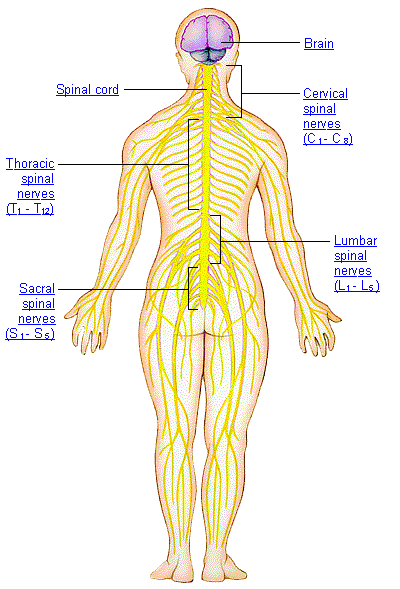 Striated Muscle
Anxiety
Goes Down Body
Neurobiological
 Pathway of 
Rage: goes up same 
system displacing 
anxiety
Dr Allan Abbass
AMA Atlas online
Breakthrough
Partial Unlocking: vivid link to past person.
Major Unlocking: Image of current person or therapist changes to past person with passage of guilt. 
Extended unlocking: Rage starts with the therapist then the image becomes the past person with major passage of guilt
Dr Allan Abbass
Unlocking and Symptom changes with Trial Therapy N=500 Abbass, Town, Ogrodniczuk, Joffres, 2017
ES= 0.28
ES= 0.91
Dr Allan Abbass
Unlocking vs Interpersonal problem changes with Trial  Therapy N=500. Abbass, Town, Ogrodniczuk, Joffres, 2017
ES= 0.12
ES= 0.37
Dr Allan Abbass
Trial Therapy Cost Effects n=344 Abbass, Kisely and Town, 2018 Psychotherapy and Psychosomatics
Normal population
Dr Allan Abbass
Experiencing these unprocessed feelings about attachment trauma is diagnostic and therapeutic
Dr Allan Abbass
Impact of Major Unlocking during Treatment Course
Mixed sample tertiary refractory patients N=500.
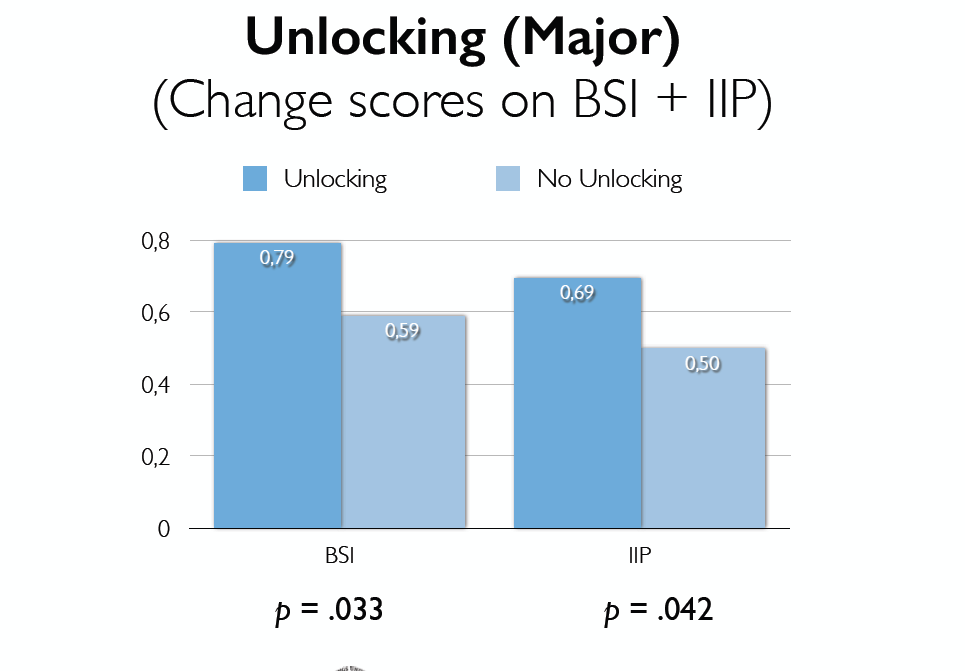 Dr Allan Abbass
Johansson, Town, Abbass 2014
Impact of Major Unlocking on Healthcare Costs
Impact of Major Unlocking
**
Town, Abbass and Bernier, Am J Psychotherapy 2013
Dr Allan Abbass
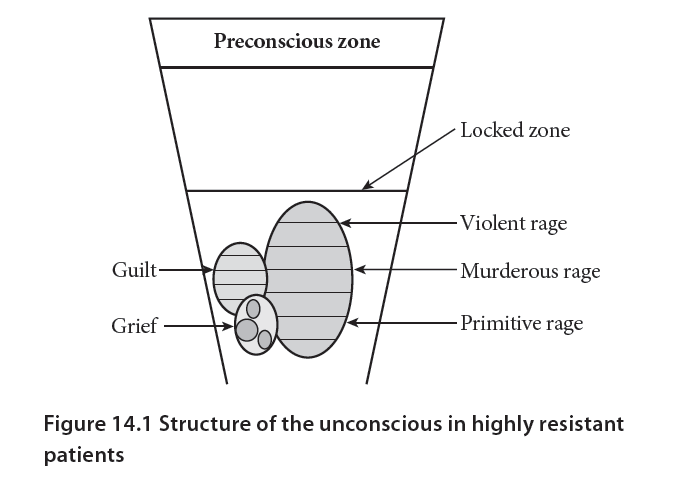 Dr Allan Abbass
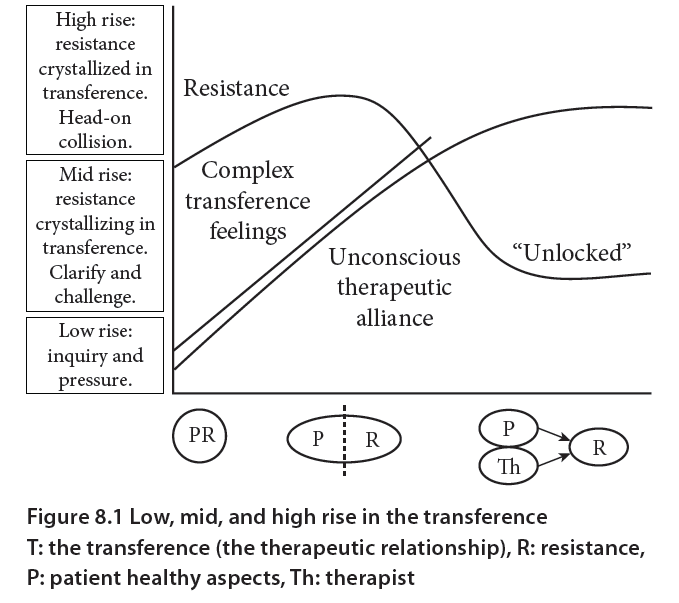 Dr Allan Abbass
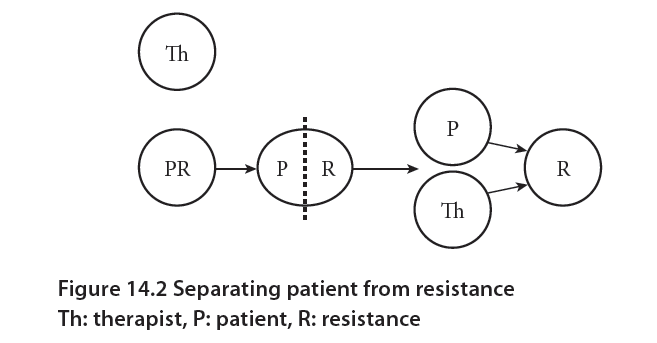 Dr Allan Abbass
Complete 
treatment
in 1 or 2 sessions
Breakthrough 
of grief about loss
Low
Resistance
Inquiry
Resistance Rises
Striated muscle anxiety
plus feel complex transference feelings
Moderate 
Resistance
Pressure
Repeated unlocking, 
working through, 
termination
Resistance crystallizes
in the transference
Striated muscle anxiety 
plus feel complex transference feelings
High
Resistance
Clarify,
Challenge,
Head on Collision
Depression, smooth 
muscle anxiety or motor conversion
High Resistance 
with Repression
Capacity 
Building
Formats
GO FLAT: No striated muscle anxiety, poor ability to reflect
Cognitive-perceptual
disruption or 
primitive defenses
Fragile Character 
Structure
Dr Allan Abbass
[Speaker Notes: 6.2]
Avoid feeling 
the feelings  Low Resistance
Become tense and 
avoid You!  Moderate 
and High Resistance
4 Response 
Patterns from
psychodiagnosis
Become tired, weak, depressed 
or sick in body  High Resistance 
			with Repression
Become confused, 
lose senses and 
become afraid  
Fragile Character Structure
Dr Allan Abbass
Resistant Patient with Repression
Go Flat instead of defending or feeling feelings
Anxiety to smooth muscle OR Motor Conversion OR Depression/fatigue
Tend to alternate between these
Lack ability to reflect on feelings
Dr Allan Abbass
Repression case Chapter 14
Chronic depression
Irritable Bowel, Migraines
Weakness


Social Problems, long term disability, divorcing
2nd session and some of 4th session
Dr Allan Abbass
Conscious
Feelings
Threshold to experiencing impulse/feelings
Threshold to Repression
Striated Muscle Anxiety
Isolation of Affect
Unconscious 
Anxiety
Severe
Repression
Moderate
Repression
Mild
Repression
Dr Allan Abbass
[Speaker Notes: 15.1]
Conscious
Feelings
Threshold to Repression
3
2
1
3
Striated Muscle Anxiety
Isolation of Affect
2
Unconscious 
Anxiety
1
1. Pressure to feelings or to defenses
2. Rise in complex transference feelings 
3. Intellectual recap to bring isolation of affect
Dr Allan Abbass
[Speaker Notes: 15.2]
Conscious
feelings
Pressure
Rise in CTF
Recap
Threshold to Repression
3
3
2
1
2
Unconscious 
anxiety and
defense
1
Isolation of affect
Striated muscle
Therapeutic window
Mild
Severe
Moderate
Dr Allan Abbass
[Speaker Notes: FIGURE16.3]
UTA RISES WITH CTF
Conscious
Feelings
Threshold
CTF
UTA
Unconscious
Anxiety
Dr Allan Abbass
[Speaker Notes: 15.3]
Somatic pathways of feeling: rage, guilt, grief
Love: rising warmth, urge to smile and embrace
Rage: rising heat/energy up chest to head then down arms: tension, anxiety and symptoms drop or stop
Guilt about rage: Hard solid waves, pain in upper chest. Feel as if, for example, have just murdered loved one. 

Grief: tears, painful feeling in chest. Waves not as hard and distinct as guilt. Not as loud or painful.
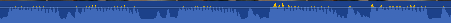 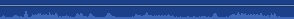 Dr Allan Abbass
Avoid feeling 
the feelings  Low Resistance
Become tense and 
avoid You!  Moderate and 
		High Resistance
4 Response 
Patterns from
psychodiagnosis
Become tired, weak, 
depressed 
or sick in body  High Resistance 
			with Repression
Become confused, 
lose senses and become afraid  
Fragile Character Structure
Dr Allan Abbass
Fragile Character Structure Patients
Early neglect, abuse, invalidation
Absence of parental figure with anxiety tolerance: usually fragile parents project on child
Cognitive-perceptual disruption at some level of rise in anxiety
Projection, splitting, projective identification
Need capacity building
Anxiety to striated/voluntary muscle
Defense to self reflection on feelings/isolation of affect
Dr Allan Abbass
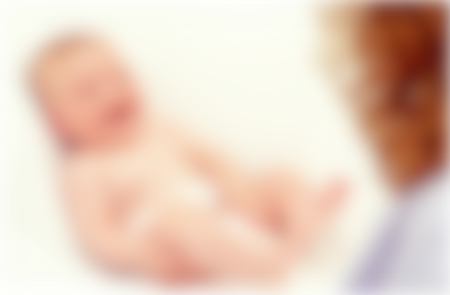 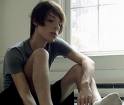 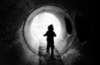 WEAK
BOND
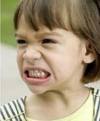 Trauma
PAIN
Rage, Guilt
about the Rage
Self-destruct
Symptoms
Dr Allan Abbass
Rapidly Rotating Fronts
Cognitive Perceptual Disruption
Self attack or seek
punishment
Projection: Afraid
Repression: Flat, weak, depressed
Dr Allan Abbass
Cognitive Perceptual
Disruption
Projective Identification
Projection
Repression
Smooth Muscle
Isolation of affect
Striated Muscle
Mild Fragile
Severe Fragile
Borderline
Moderate Fragile
Dr Allan Abbass
[Speaker Notes: 16.2]
Capacity building Phase
Psychic integration
Graded format
Anxiety tolerance
Voluntary muscle anxiety and reflective capacity
Start to mobilize the UTA
Maybe few sessions to 25 sessions or more depending on level of fragility
Dr Allan Abbass
Conscious
Feelings
Threshold to CPD or primitive defenses
3
2
1
3
Striated Muscle Anxiety
Isolation of Affect
2
Unconscious 
Anxiety
1
1. Pressure to feelings or to defenses
2. Rise in complex transference feelings and anxiety
3. Intellectual recap to bring isolation of affect
Dr Allan Abbass
[Speaker Notes: 15.2]
Conscious
feelings
Pressure
Rise in CTF
Recap
Threshold to CPD or primitive defenses
3
3
2
1
2
Unconscious 
anxiety and
defense
1
Isolation of affect
Striated muscle
Therapeutic window
Mild 
fragile
Severe fragile,
borderline
Moderate 
fragile
Dr Allan Abbass
[Speaker Notes: FIGURE16.3]
UTA RISES WITH CTF
Conscious
Feelings
Threshold
CTF
UTA
Unconscious
Anxiety
Dr Allan Abbass
[Speaker Notes: 15.3]
Conscious
Feelings
3
1
Threshold
Unconscious
Anxiety
2
Dr Allan Abbass
[Speaker Notes: 15.3]
Therapist activity with FCS
Non judgmental stance
Focus
Press or brace
Clarify phenomena
Recap
Reduce anxiety
Engage partner to monitor and examine
Stay out of shoes: deal with projections
Monitor front, rise, anxiety pathways
SELF REFLECT ON BODY AND FEELINGS
Dr Allan Abbass
Cognitive Perceptual
Disruption
Projective Identification
Projection
Repression
Smooth Muscle
Isolation of affect
Striated Muscle
Mild Fragile
Severe Fragile
Borderline
Moderate Fragile
Dr Allan Abbass
[Speaker Notes: 16.2]
Results of Capacity Building Phase
Anxiety in striated muscle
Ability to self reflect
Ability to reduce own anxiety
Understanding of the trauma
Reduction of paranoia
Start to have Repeated Unlocking
Dr Allan Abbass
Cognitive Perceptual
Disruption
Projective Identification
Projection
Repression
Smooth Muscle
Isolation of affect
Striated Muscle
Mild Fragile
Severe Fragile
Borderline
Moderate Fragile
Dr Allan Abbass
[Speaker Notes: 16.2]
Projective Identification and Symptom Formation: Sympathy symptoms
Patient experiences what the rage wanted to do to others
Choking: rage to strangle 
Eye pain: rage to damage eyes
Head pain: rage to damage head
Symptom is removed by experience of the guilt about the rage
Dr Allan Abbass
Cognitive Perceptual
Disruption
Projective Identification
Projection
Repression
Smooth Muscle
Isolation of affect
Striated Muscle
Mild Fragile
Severe Fragile
Borderline
Moderate Fragile
Dr Allan Abbass
[Speaker Notes: 16.2]
Rapidly Rotating Fronts
Cognitive Perceptual Disruption
Self attack or seek
punishment
Projection: Afraid
Repression: Flat, weak, depressed
Dr Allan Abbass
Psychic Integration
Cognitive Perceptual
Disruption
Projective Identification
Projection
Repression
Smooth Muscle
Isolation of affect
Striated Muscle
Mild Fragile
Severe Fragile
Borderline
Moderate Fragile
Dr Allan Abbass
[Speaker Notes: 16.2]
Self Escalation in severe fragile and psychosis
Guilt about rage 
is repressed
Rage 
about 
the attack or
punishment
Projection 
of rage or 
punishment
Fear attack or 
punishment
Dr Allan Abbass
Conscious
feelings
Pressure
Rise in CTF
Recap
Threshold
3
3
2
1
2
Unconscious 
anxiety and
defense
1
Isolation of affect
Striated muscle
Therapeutic window
Mild 
fragile
Severe fragile,
borderline
Moderate 
fragile
Dr Allan Abbass
[Speaker Notes: FIGURE16.3]
Unlockings in previously fragile cases
Break through the defense of repression, not through character defenses
Cleaner process in some ways
Repeated extended unlockings: long passage of rage and guilt/grief
Rage at times has torturous impulse with huge guilt
Emergence of empathy for victim and love
Dr Allan Abbass
Parallels between CBT and ISTDP
Pressure = identify assumptions and beliefs
Clarification: to explore cognition, Cost benefit analysis, Reality Testing
Switching thoughts = ~ challenge
Behavioral analysis = recapitulation of links
Identifying cycles and reviewing them
Exposure = can mobilize the unconscious and lead to breakthroughs
Graded exposure = Graded Format
Response prevention = ~ Challenge
Dr Allan Abbass
Differences vs Traditional CBT
Conscious vs unconscious anxiety
Effects will not tend to generalize in complex cases using traditional CBT exposure
Thus high resistant and fragile cases don’t respond well to exposure or any other guided therapies alone
Work in the therapy relationship here and now: ISTDP
Homework and suggestions: CBT, not in ISTDP
Handling resistance
Dealing with mobilized rage and guilt in the process
Dr Allan Abbass
Courses and training in ISTDP
All course information http://reachingthroughresistance.com/upcoming-events/
Danish 3 day Annual immersion: August 2019 http://reachingthroughresistance.com/wp-content/uploads/2018/04/FlyerAbbassAug2018eng.pdf
Danish Supervision: https://istdp-danmark.dk/istdp-undervisere-2/
Halifax Canada Annual Immersion www.allanabbass.com
Dr Allan Abbass
R   << UTA
Rage and Guilt: image transfer
R   >> UTA
Whispers from
 the alliance: concise
understanding
of dynamics
R   > UTA
Negation, slips of the tongue
R  < UTA
Rage, grief: 
clear linkages
Threshold
Conscious
feelings
Guilt
Rage
Unconscious 
anxiety and
defense
Grief
Dr Allan Abbass
[Speaker Notes: FIGURE16.3]
Repeated Unlocking Phase
In longer cases, phase is a year or more long
Repeated partial then major unlocking of the unconscious
Draining the pathogenic reservoir of rage and guilt
Mobilizing positive feelings which mobilizes more rage and guilt
In longer term case maybe 2-300 unlockings
Dr Allan Abbass
[Speaker Notes: session]
Modified ISTDP for Psychotic Disorders
Most patients with psychosis are fragile at baseline: it is treated as per fragility
Medications can help them tolerate therapy
Focus on capacity building
A supportive format: little to no challenge
Recapping > Bracing > Pressing
Psychodiagnosis each session
Keep anxiety at tolerable level
Dr Allan Abbass
Results of Capacity Building Phase
Anxiety in striated muscle
Ability to self reflect
Ability to reduce own anxiety
Understanding of the trauma
Reduction of paranoia/projection and grief about it
Emerging empathy for family
Dr Allan Abbass
Projective Identification and Symptom Formation: Sympathy symptoms
Patient experiences what the rage wanted to do to others
Choking: rage to strangle 
Eye pain: rage to damage eyes
Head pain: rage to damage head
Strange sensations: rage to cause same sensations: e.g. electricity through body
Symptom is removed by experience of the guilt about the rage
Very common phenomenon in fragile patients
Dr Allan Abbass
UTA in Repeated Unlocking
Spontaneous unlockings in week
Imagery pops in head
Dead bodies
Sensations in body
Dreams that are breakthroughs
Vivid content allow strong guilt to be felt
Sense of Presence: UTA
Dr Allan Abbass
[Speaker Notes: Session 70 mov 13 2014]
Trends in unlockings
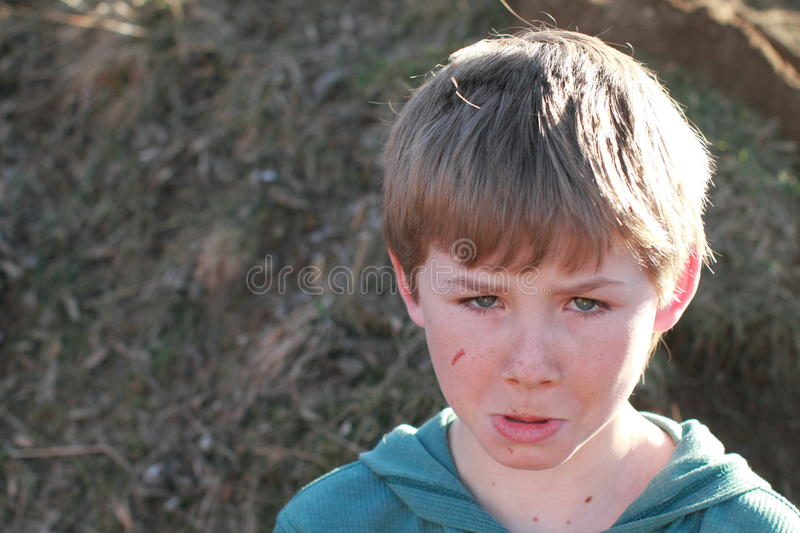 Get less to more intense
Go from later in development  to earlier to infancy
Go from primitive to more torturous rage
Early rage is more jaw (baby)
With each breakthrough of rage and guilt there is more capacity for compassion and love.
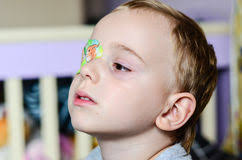 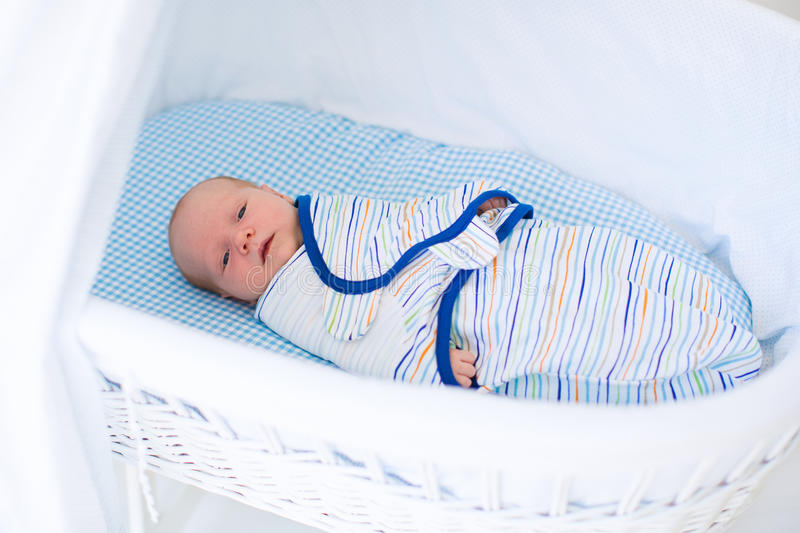 Dr Allan Abbass
Results of repeated unlocking phase
Next to no signs of fragility
Emotions are separated: de-fused
Compassion for self
Empathy and love for others: survivor guilt
Grief about psychopathology
Functional gains
Growing mastery of psychodynamics
Altruism: wish to give to others
Dr Allan Abbass
Working Through Phase
Mobilization of grief and self compassion as guilt is removed
De fusion of punitive superego from self
Drives for attachment
Healthy activity in life
Return to function
Pockets of rage and guilt still emerge
Grief is dominant
Empathy/love for family members
Dr Allan Abbass
[Speaker Notes: Session 140 march 10 2017]
Course of Time Limited ISTDP
Capacity 
Building
Partial
 Unlocking
Termination
Start
20 sessions
End
Dr Allan Abbass
Termination Phase
In longer term cases phase is several months long
Looking ahead in life
Functioning or on the way
Looking to intimate relationships
Empathy and guilt about leaving family behind
Grief about loss of therapist
Grief about past losses
Maybe few pockets of rage and guilt but mostly grief
Goodbye
Dr Allan Abbass
Principles of ISTDP for Dissociative Disorder
Build anxiety tolerance in main adult states
Graded format, bracing, lot of recapping/ linking to bolster adult state
Then build bridges across states: especially adult core to younger parts
Patient will tend to drift and project with that effort
Help them further build capacity
First breakthroughs  better ability to hold awareness of links between parts and feel the feelings about past trauma
Dr Allan Abbass
Smooth
Muscle
Self- 
attack
CPD
Splitting
CPD
Repression
Projection
Self- 
attack
Projective
Identification
Striated Muscle Anxiety
Isolation of Affect
Dr Allan Abbass
Dr Allan Abbass
Threshold
Conscious
feelings
Guilt
Rage
Unconscious 
anxiety and
defense
Grief
Dr Allan Abbass
[Speaker Notes: FIGURE16.3]
R   << UTA
Rage and Guilt: image transfer
R   >> UTA
Whispers from
 the alliance: concise
understanding
of dynamics
R   > UTA
Negation, slips of the tongue
R  < UTA
Rage, grief: 
clear linkages
Threshold
Conscious
feelings
Guilt
Rage
Unconscious 
anxiety and
defense
Grief
Dr Allan Abbass
[Speaker Notes: FIGURE16.3]
Complete 
treatment
in 1 or 2 sessions
Breakthrough 
of grief about loss
Low
Resistance
Inquiry
Resistance Rises
Striated muscle anxiety
plus feel complex transference feelings
Moderate 
Resistance
Pressure
Repeated unlocking, 
working through, 
termination
Resistance crystallizes
in the transference
Striated muscle anxiety 
plus feel complex transference feelings
High
Resistance
Clarify,
Challenge,
Head on Collision
Depression, smooth 
muscle anxiety or motor conversion
High Resistance 
with Repression
Capacity 
Building
Formats
GO FLAT: No striated muscle anxiety, poor ability to reflect
Cognitive-perceptual
disruption or 
primitive defenses
Fragile Character 
Structure
Dr Allan Abbass
[Speaker Notes: 6.2]
Reflection:       	Recap
Pressure
BRACING
Use when below thresholds

Evoke feelings
Activate somatic  
  pathway of rage
Develop images 

Fire limbic areas including amygdala
Use to optimize rise without being over threshold

Combine both self-reflection and pressure

Train brain to fire both functional regions together
Use when above thresholds

Self-reflect
Link phenomena
Observe the body
Observe thoughts

Fire brain self- reflective centers
Dr Allan Abbass
Abbass, Reaching Through 
Resistance, 2015
[Speaker Notes: 15.4]
Conscious
feelings
CPD primitive defenses 
or repression
RECAP and ANXIETY REDUCING TECHNIQUES
BRACING
PRESSURE
Unconscious 
anxiety and
defense
Isolation of affect
Striated muscle
Mild 
fragile
Severe fragile,
borderline
Moderate 
fragile
Dr Allan Abbass
[Speaker Notes: FIGURE16.3]